« Путешествие на Ладожское озеро членов математического общества»Метапредметный урок в 6 классе (география, математика)Школа здоровья
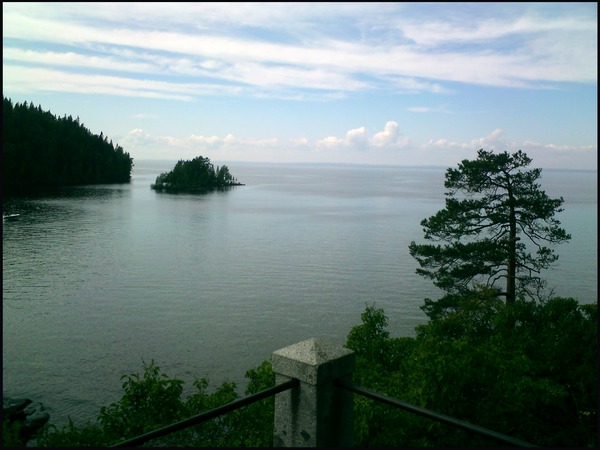 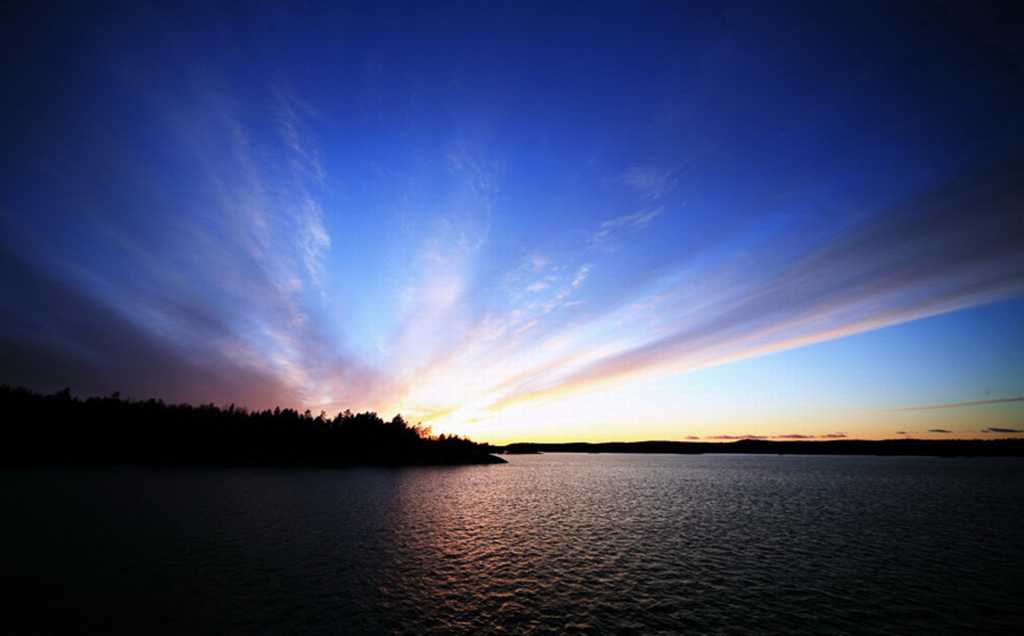 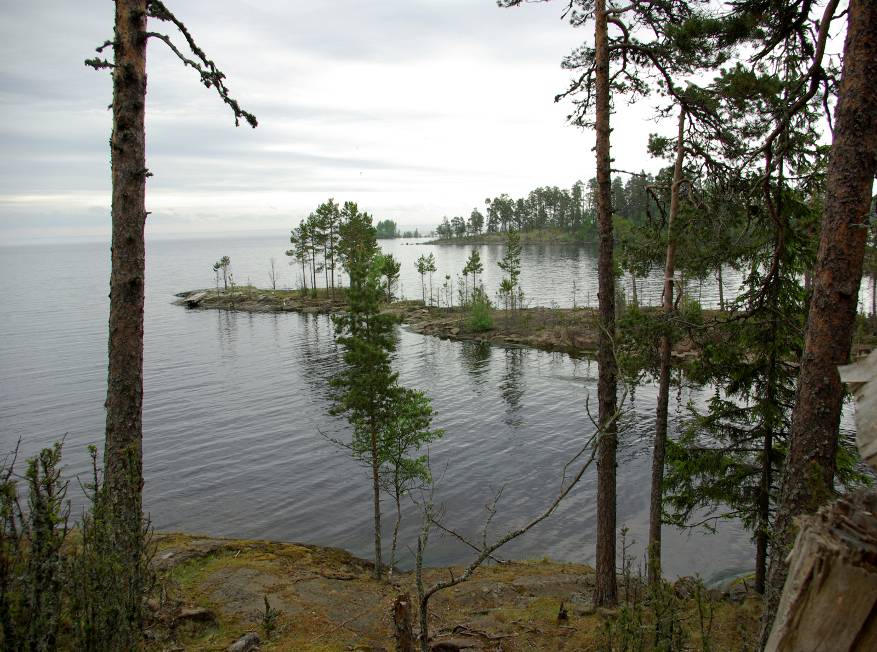 Математическая задача
Погода нашей местности неустойчивая со сменой температур воздуха. Давайте ребята, устно посчитаем, какие значения может принимать температура воздуха.
3,5 + 7,3     -2,8 + 4,8     7,8 – 5,7     -6,3 + 10,3
0 + 11,9       -1,0 - 6,5     4,7 -7,4        2,4  -  8,2
0 -    2,8       -4,0 + 2,5   -2,5 – 5,2      -10 +  0,5
Географическое задание
Определите, что за территория и опознайте географические объекты .
Математическая задача
Площадь Ленинградской области составляет 0,5 % от площади России. Найти площадь Ленинградской области, если площадь России составляет 17180 тыс. км2
Решение задачи
17180 тыс. км2 составляет 100%
Х         тыс. км2 составляет  0,5%
Ответ: площадь области равна 85,9 тыс. км2.
Математическая задача
Так как расстояние от города до озера по автодороге составляет 41 км, а наш автобус двигается со средней скоростью 60 км в час, то, за какое время мы доедем до места назначения.
Решение задачи
41 : 60 = 0,683 ч (0,7 ч)
1 ч – 60 мин.
0,7 ч – Х  мин.
Х = 60 : 1 . 0,7 = 42 мин.
Ответ:  до озера едем 42 минуты.
Карельский перешеек
Маршрут
Блокадное кольцо
Дорога жизни
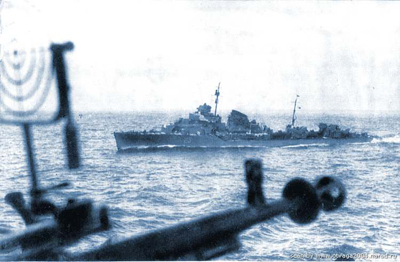 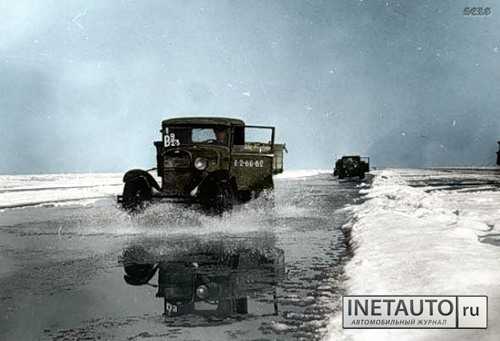 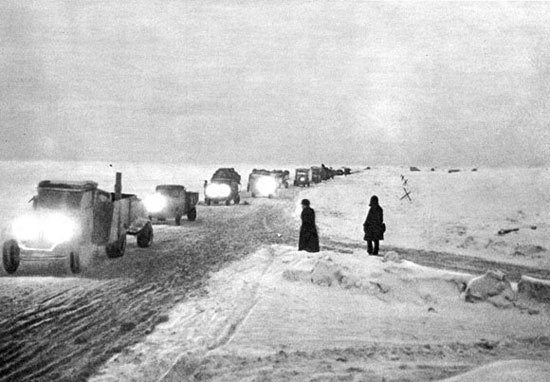 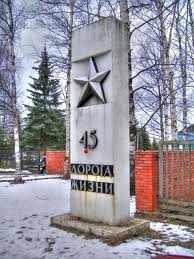 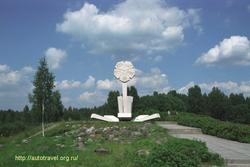 Математическая задача
Возвышенности нашей области имеют абсолютные высоты:
-Вепсовская возвышенность – гора Гапсельга – 291 м (наибольшая высота)
-Ижорская возвышенность, наивысшая точка – 168 м
-Путиловское плато – от 50 м 
-Лемболовская  возвышенность – центральная часть Карельского перешейка, район Кавголово и Токсово.
Найти абсолютную высоту Лемболовской возвышенности, решив уравнение.
А). 2Х + 50 – 168 = 291                  Б). Х : 0,5 = 291 – 168 : 0,3
Решение задачи
А). 2Х + 50 – 168 = 291                  Б). Х : 0,5 = 291 – 168 : 0,3
      2Х + 50 = 291 + 168                        Х : 0,5 = 123 : 0,3
      2Х = 459 – 50                                   Х : 0,5 = 410
      2Х = 409                                            Х = 410 . 0,5 
      Х = 204,5                                           Х = 205
Округлим Х до 205
Ответ:  Лемболовские высоты имеют абсолютную высоту 205 м
Усадьба В.А.Всеволожскогорайон Рябово,Румболово
Ладожское озеро
Математическая задача
Ладожское озеро –  одно из самых крупных озёр Европы. Общий объём воды в озере огромен – 899,6 км3 . Это в 13 раз больше, чем ежегодно вливается всеми реками и выносится Невой. Какое количество воды за год изменяет общий объём воды в Ладоге?
Решение задачи
899,6 : 13 = 69,2 км3 
Ответ: 69,2 км3  воды за год изменяет общий объём воды в Ладоге. Это немного, поэтому колебания уровня воды в озере в течение года не велики.
Монумент «Разорванное кольцо»
Железнодорожная станция «Ладожское озеро»
Осиновецкий маяк
Географическое задание
Нанесите схему маршрута на контурную карту
Кроссворд
Анкета для учащихся
Что Вам понравилось на уроке?
______________________________________________________________________________________________________________________________________________________________________________________________________________________________________________________________________________________________________________________________________________________________________________________________________________________________________________________________________________________________________________________________________________________________________________________________________________________________________________________________________________________________________________________________________________________________________________________
Что нового Вы узнали?
_____________________________________________________________________________________________________________________________________________________________________________________________________________________________________________________________________________________________________________________________________________________________________________________________________________________________________________________________________________________________________________________________________________________________________________________________________________________________________________________________________________________________________________________________________________________________________________________________
Ваши предложения по формам проведения уроков.
_____________________________________________________________________________________________________________________________________________________________________________________________________________________________________________________________________________________________________________________________________________________________________________________________________________________________________________________________________________________________________________________________________________________________________________________________________________________________________________________________________________________________________________________________________________________________________________________________